Aktualitások – Szakmapolitikai célok/változásokBalatonföldvár, 2024. 09. 04.dr. Andráczi-Tóth VeronikaBelügyminisztériumSzociális és Gyermekjóléti Szolgáltatások Főosztálya
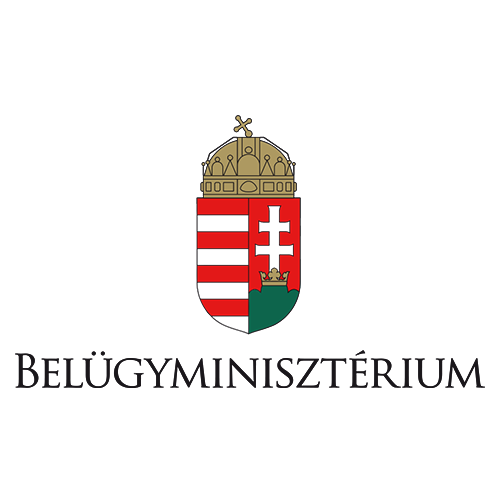 I. Területi szakmatámogatási rendszer
2
Előzmények: „Területi Szakmatámogatási Rendszer (TSZR 2021)”
Pályázati úton életre hívott szakmatámogató rendszer 2021. szeptember 1-től működik, záró időpontja 2024. december 31.
Az ország 11 területi egységében kialakított konzorcium, 9 országos munkacsoport
Évente több mint 400 rendezvényt szerveztek, a rendezvényeken több, mint 11000 szakember elérését biztosították.
Szakmai ajánlások, módszertani útmutatók (Utcai szociális munka, Éjjeli menedékhely)
A TSZR működéséhez szükséges pályázati finanszírozásra évente 257 168 000,-Ft keretösszeget biztosított az Államtitkárság.
3
Szakmatámogatási hálózat területi egységei
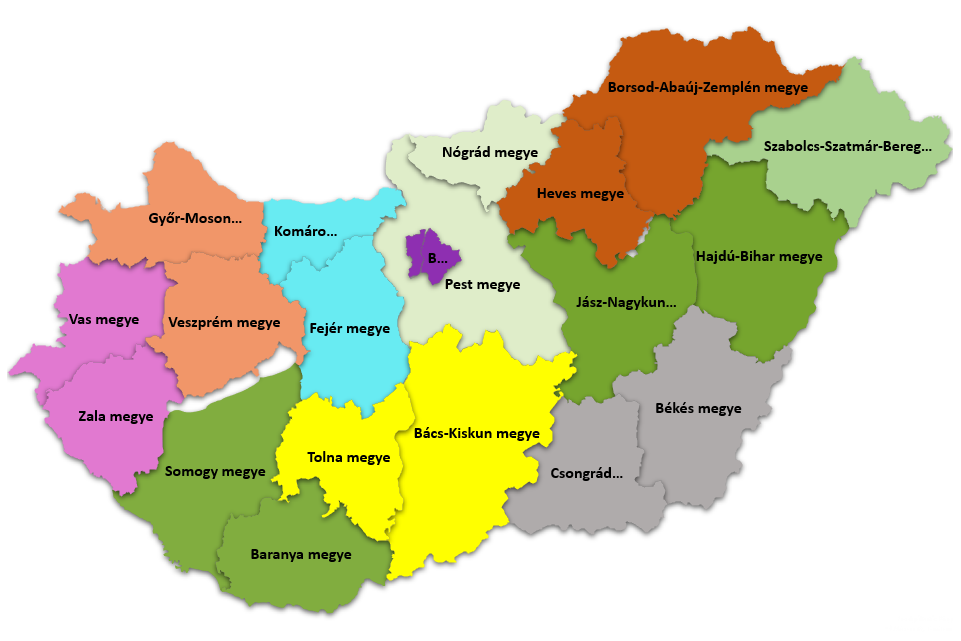 4
5
Területi szakmatámogatási rendszer működtetése, szakmatámogatási feladatok ellátása 2025 (TSZR2025)
A következő három évet (2025 - 2027) érintő pályázat került kiírásra: https://szocialisportal.hu/teruleti-szakmatamogatasi-rendszer-letrehozasa-szakmatamogatasi-feladatok-ellatasa-2025/ 
Megvalósítási időszak: 2025. január 01. - 2027. december 31.
Az éves keretösszeg: 379 294 000 Ft.
Egy konzorciumot legfeljebb tizenkettő konzorciumi tag alkothat.
Állami fenntartású intézmény esetében a Szociális és Gyermekvédelmi Főigazgatóság főigazgatójának támogató nyilatkozatának birtokában adható be a pályázat.
9 országos munkacsoport működtetése.
6
Területi szakma-fejlesztési egységek és a működéshez nyújtott támogatás (vármegyénként) (TSZR2025)
7
„Területi szakmatámogatási rendszer működtetése, szakmatámogatási feladatok ellátása 2025” (TSZR2025)
https://hapi.nfszk.hu 

A pályázat beadási határideje: 2024. szeptember 30.
8
II. Rezsivel kapcsolatos kérdések
9
Víziközmű-szolgáltatási díj kedvezmény
Jogszabály:
A rezsicsökkentések végrehajtásáról szóló 2013. évi LIV. törvény (a továbbiakban: Rezsitörvény) 
A nem lakossági felhasználók víziközmű-szolgáltatási díjának megállapításáról szóló 25/2023. (XII. 13.) EM rendelet 
A szociális és gyermekvédelmi intézmények nem lakossági felhasználónak minősülnek.
A víziközmű-szolgáltató legfeljebb a Rezsitörvény 4. § (1) bekezdésében meghatározott kedvezménes díjat alkalmazhatja (nem haladhatja meg a 2013. január 31-én alkalmazott díjtételek 90%-át):
személyes gondoskodást nyújtó bentlakásos szociális intézmény,
támogatott lakhatás, 
gyermekek átmeneti otthona, családok átmeneti otthona,
gyermekotthon, lakásotthon, utógondozó otthon,
javítóintézet esetében.
Feltétel: a fenntartó a központi költségvetésről szóló törvény szerinti támogatásban részesül.


Az intézménynek szükséges bemutatnia a víziközmű-szolgáltatójának:

Magyar Államkincstár által kiadott, a költségvetési támogatás biztosításáról szóló határozatot (önkormányzati, állami fenntartású intézmények esetében ilyen határozat nincs)

Kormányhivatal által a szolgáltatói nyilvántartásba való bejegyzésről kiállított tanúsítványt - javítóintézetek esetében a törzskönyvi igazolás

Az átsorolásról a szolgáltató dönt, benyújtásra határidő nincs megjelölve.
Földgázellátás korlátozási besorolása
Jogszabály:
A földgázellátásról szóló 2008. évi XL. törvény (a továbbiakban: Get.) 
A földgázellátás biztonságának megőrzését szolgáló intézkedésekről szóló 399/2023. (VIII. 24.) Korm. rendelet 

Szolidaritási alapon védett felhasználónak minősül az alapvető szociális szolgáltató (szociális és gyermekjóléti intézmény), így a kivételi körbe tartozik a gázfogyasztás korlátozásának elrendelése esetében.
Benyújtott jogszabály-módosítási javaslat értelmében 2024. október 1-jével:
A Kormányhivatal által a szolgáltatói nyilvántartásba való bejegyzésről kiállított tanúsítványt elegendő igazolásként a szolgáltató felé benyújtani. 
(Korábban törzskönyvi nyilvántartás vagy miniszteri igazolás kellett.)
III. Alternatív elhelyezési lehetőségek
13
Szakápolást nyújtó idősek otthona = Szakápolási központ
Az igénybevételt megalapozó jogosultsági feltételek:
18. életévet betöltött, betegsége vagy fogyatékossága miatt 	önmagáról gondoskodni nem képes személy, ha 
 gondozási szükséglete alapján teljes ellátásra, folyamatos gondozásra, ápolásra szorul,  állapota intenzív odafigyelést és 	gyakori beavatkozást igényel /III. fokozatú gondozási 	szükséglet/, és
- betegségéből adódóan szakápolást igényel, de akut fekvőbeteg-gyógyintézeti ellátásra és állandó orvosi felügyeletre nem szorul.
Idősek otthona
Szakápolási központ
14
Vásárosnamény
Budapest
Oroszlány
Celldömölk
Kunhegyes
Pincehely
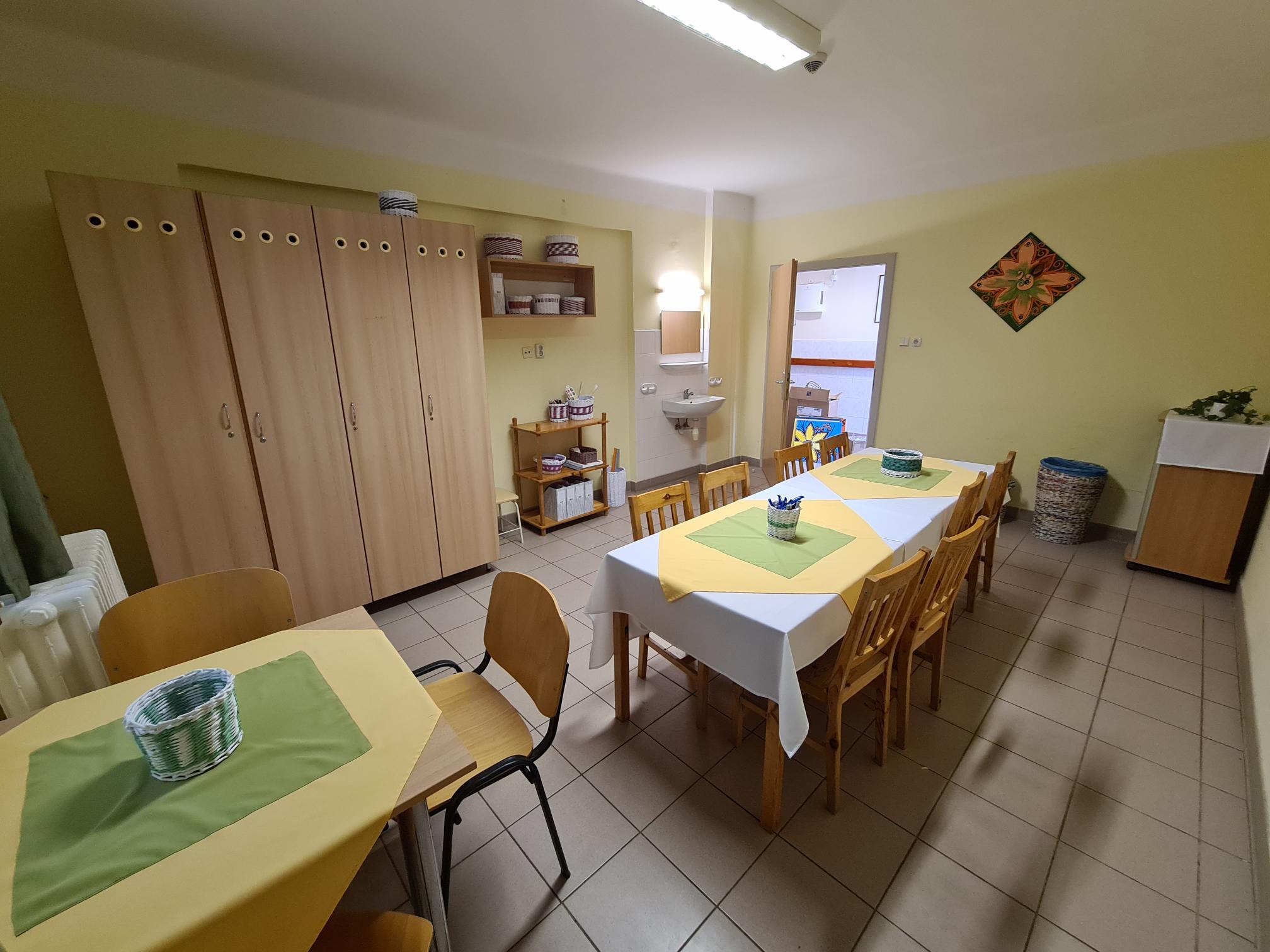 16
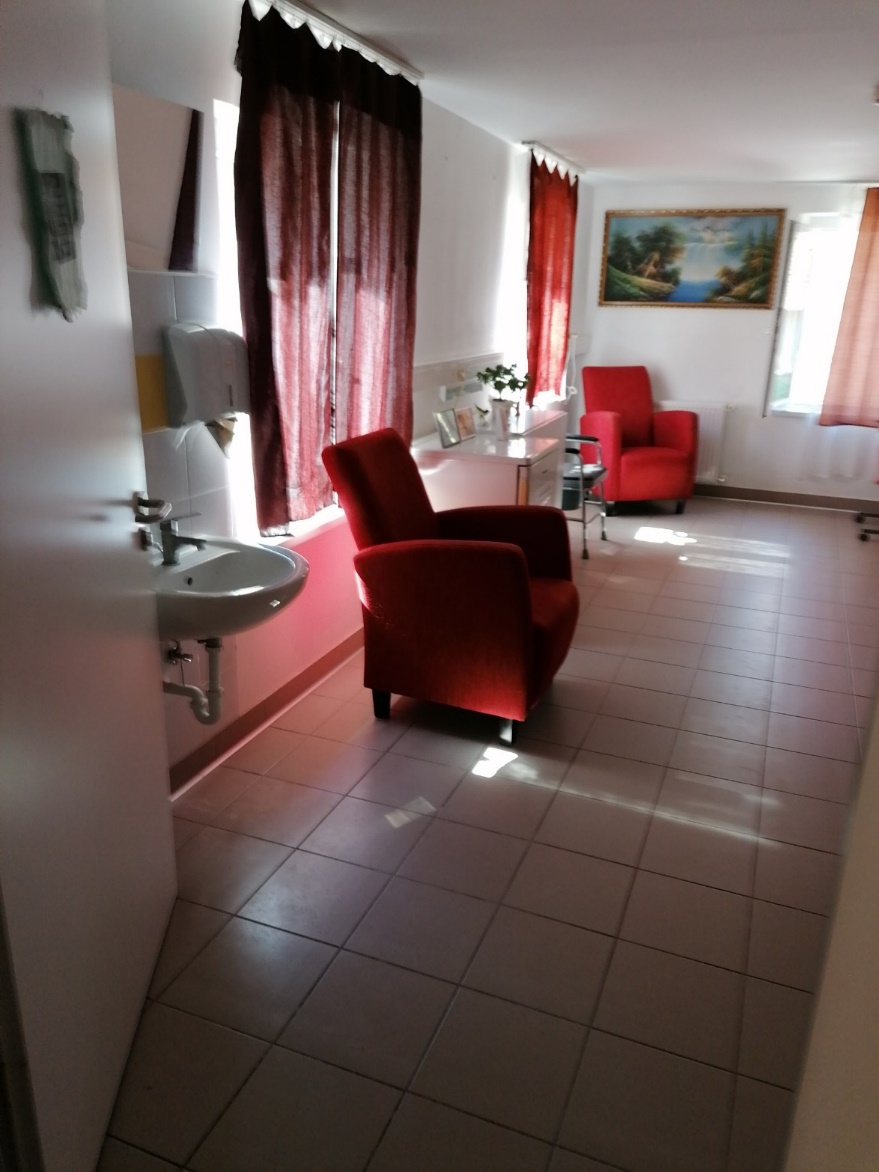 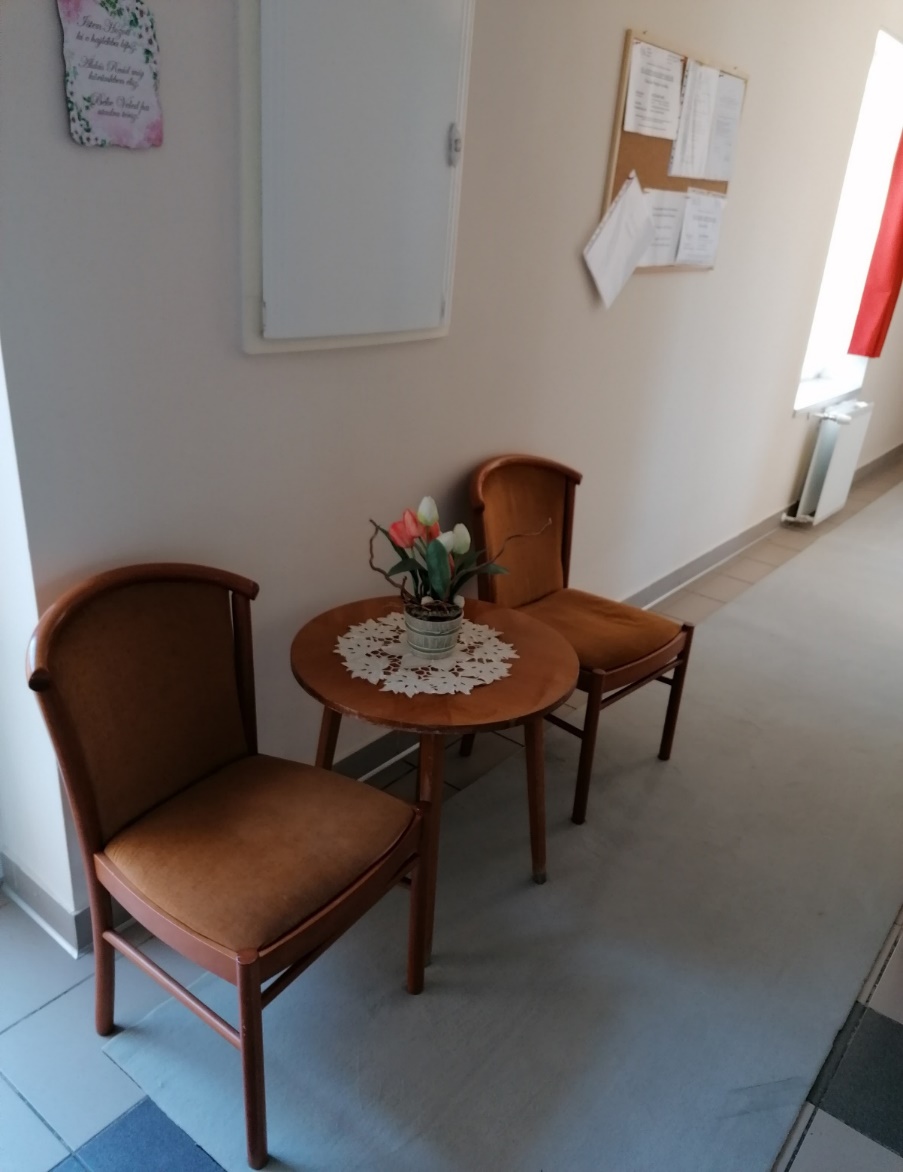 17
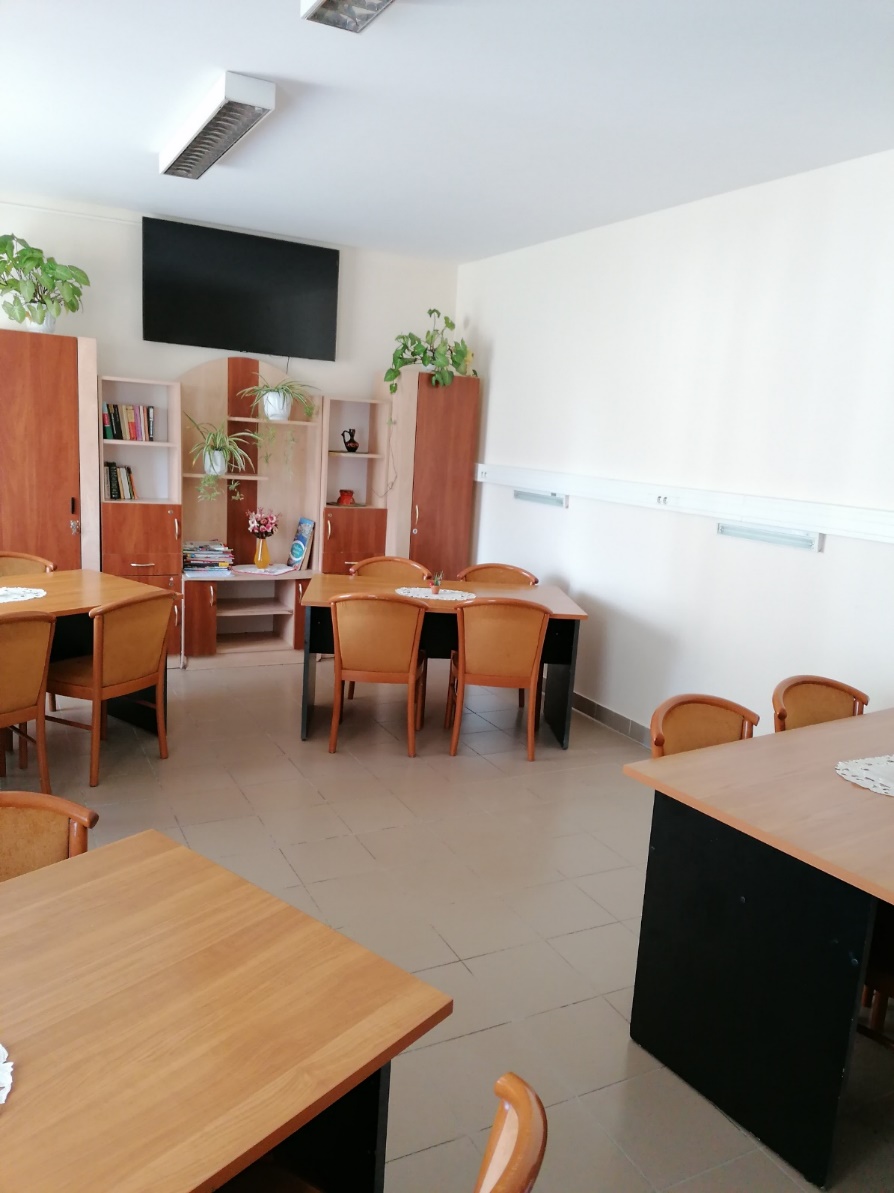 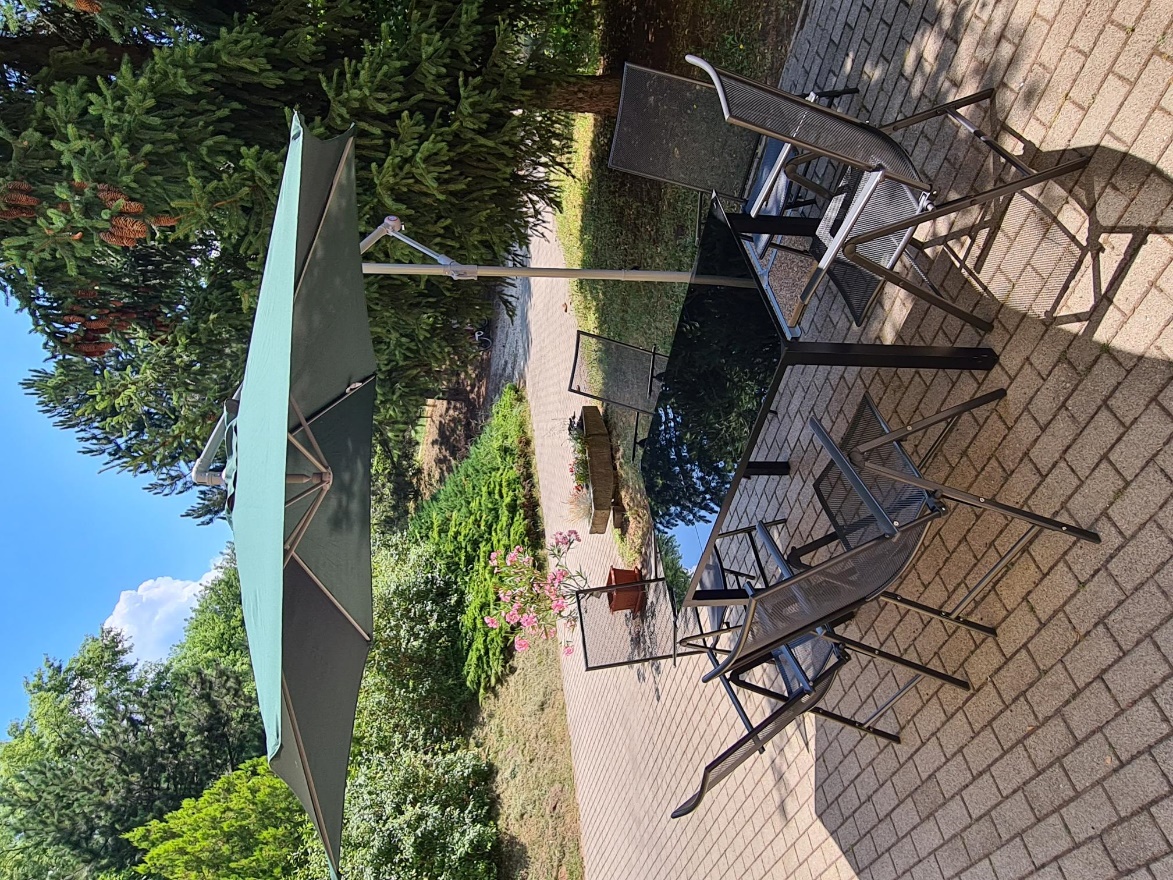 18
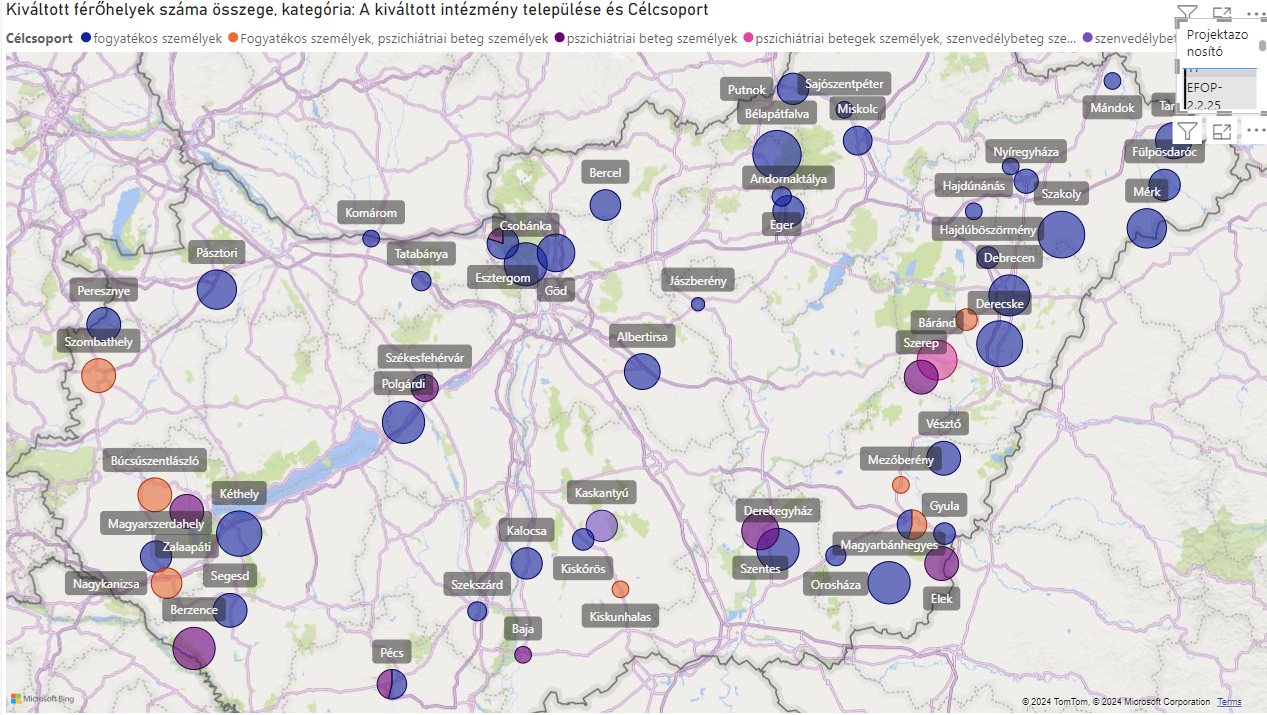 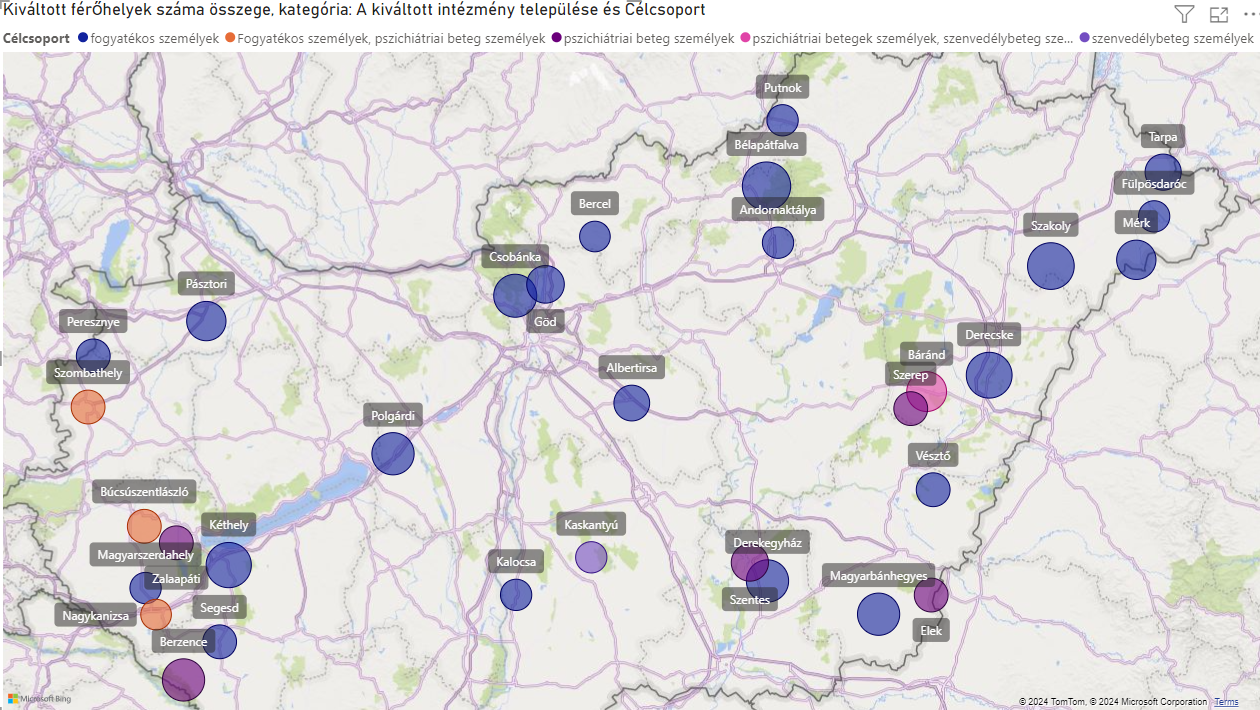 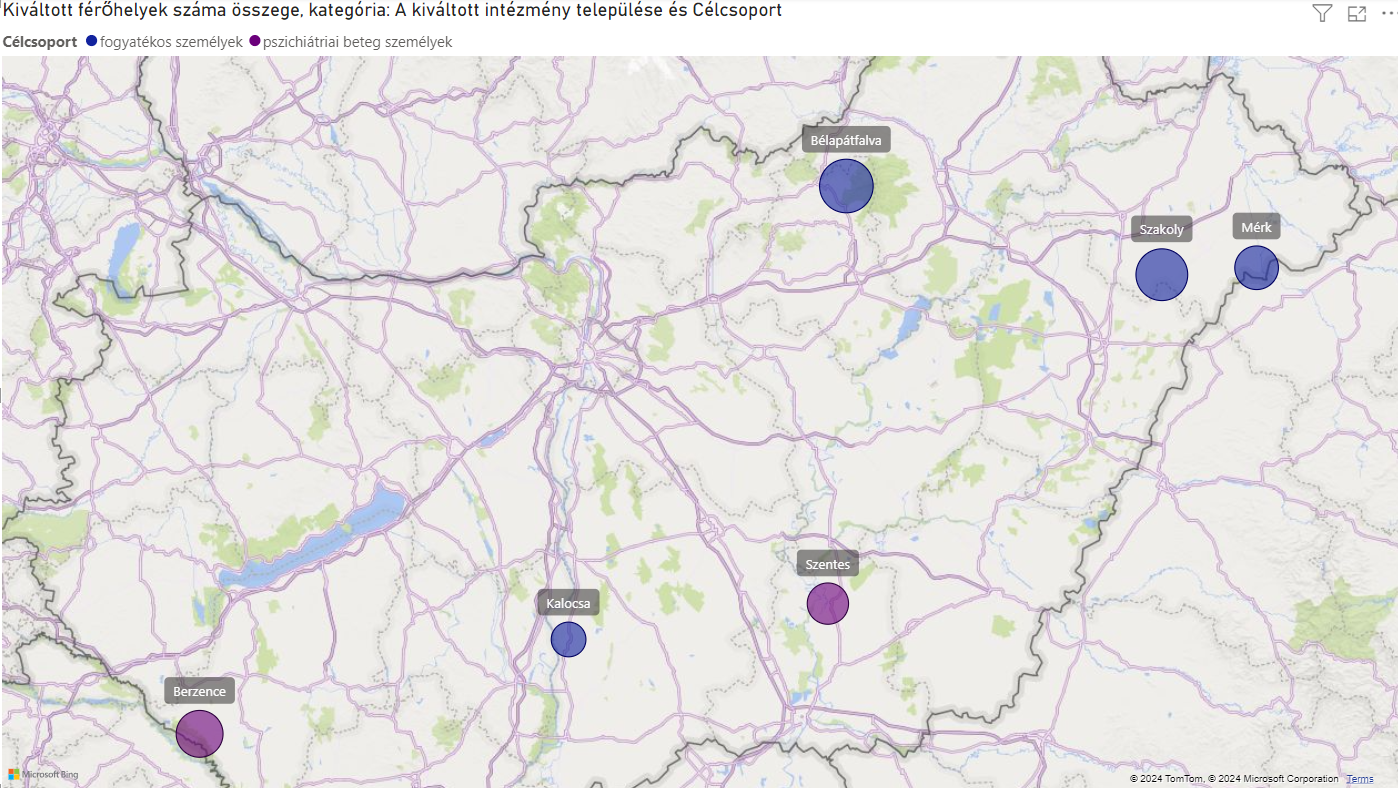 19
EFOP 2.2.25 helyszínek
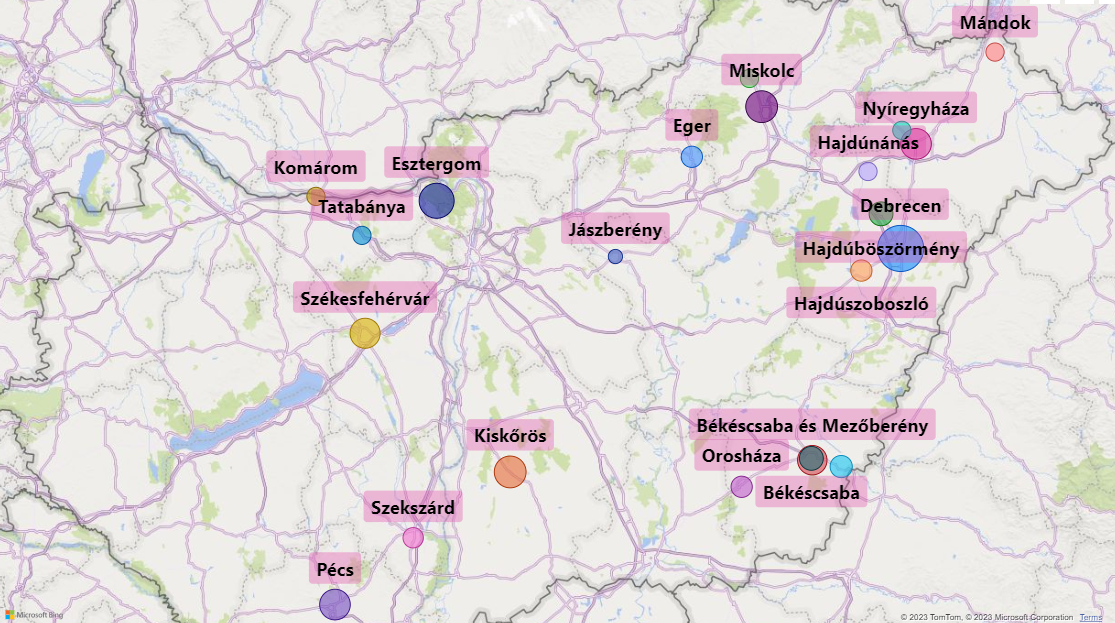 Köszönöm a figyelmet!
veronika.andraczi-toth@bm.gov.hu
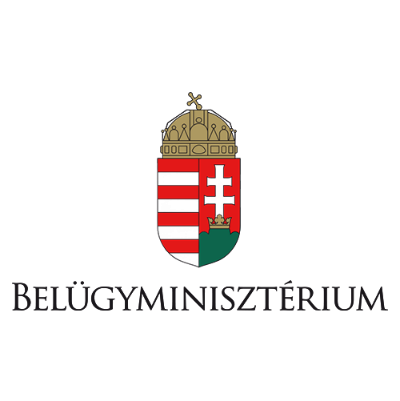 21